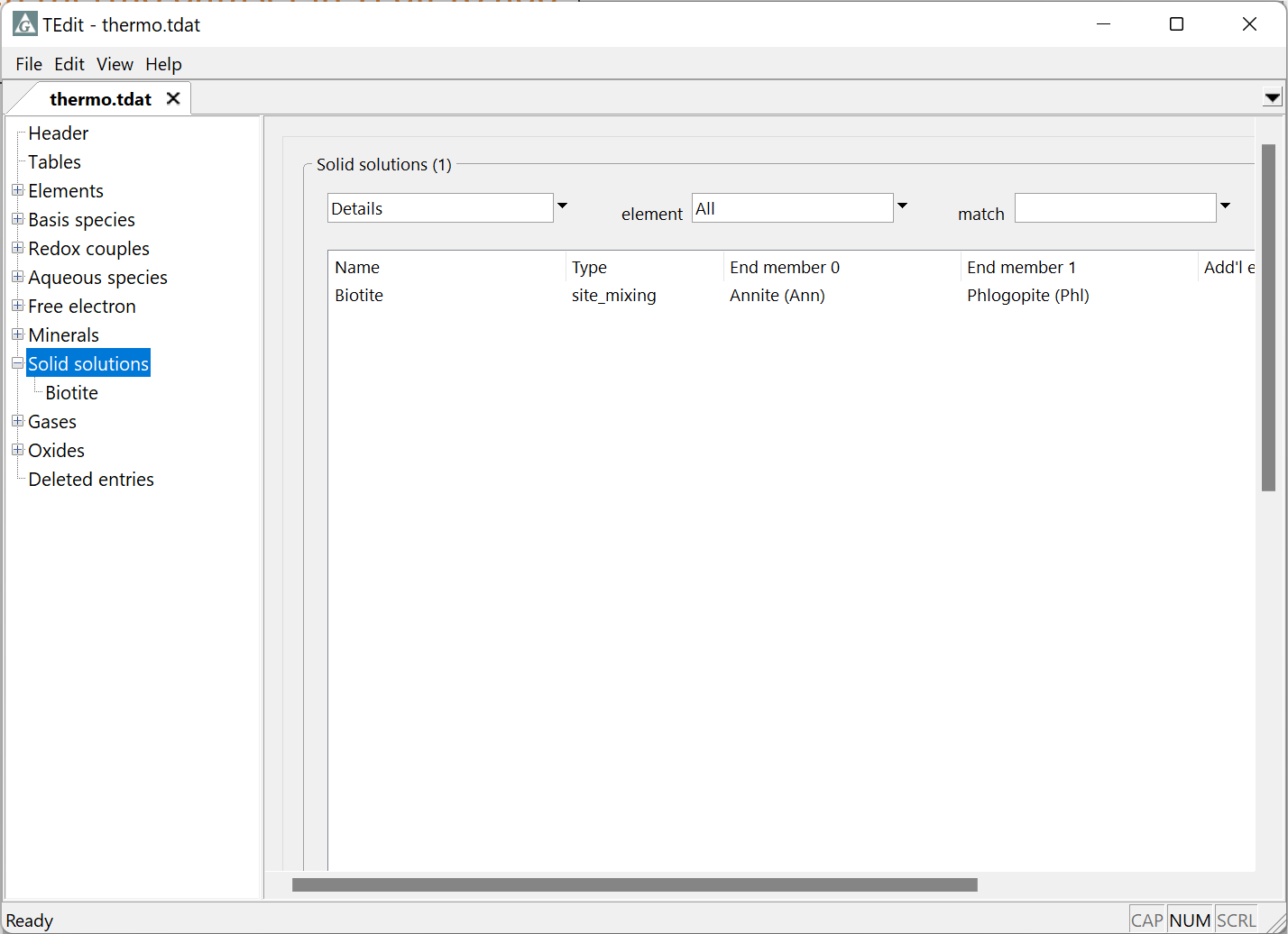 Add solid solutions to thermos datasets
Open thermo dataset in TEdit to add and edit solid solution
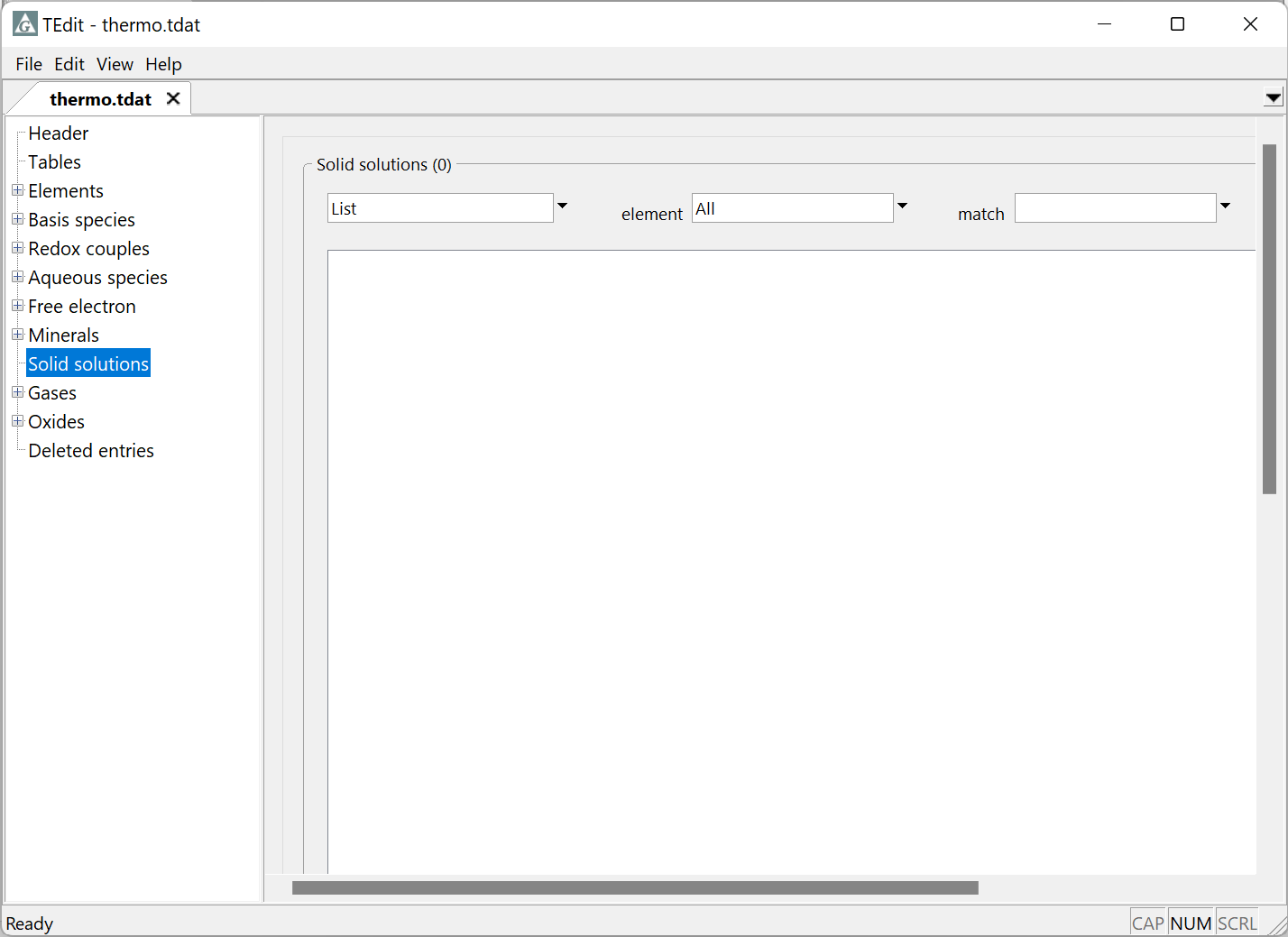 Add new Solid solution
Right-click → Add
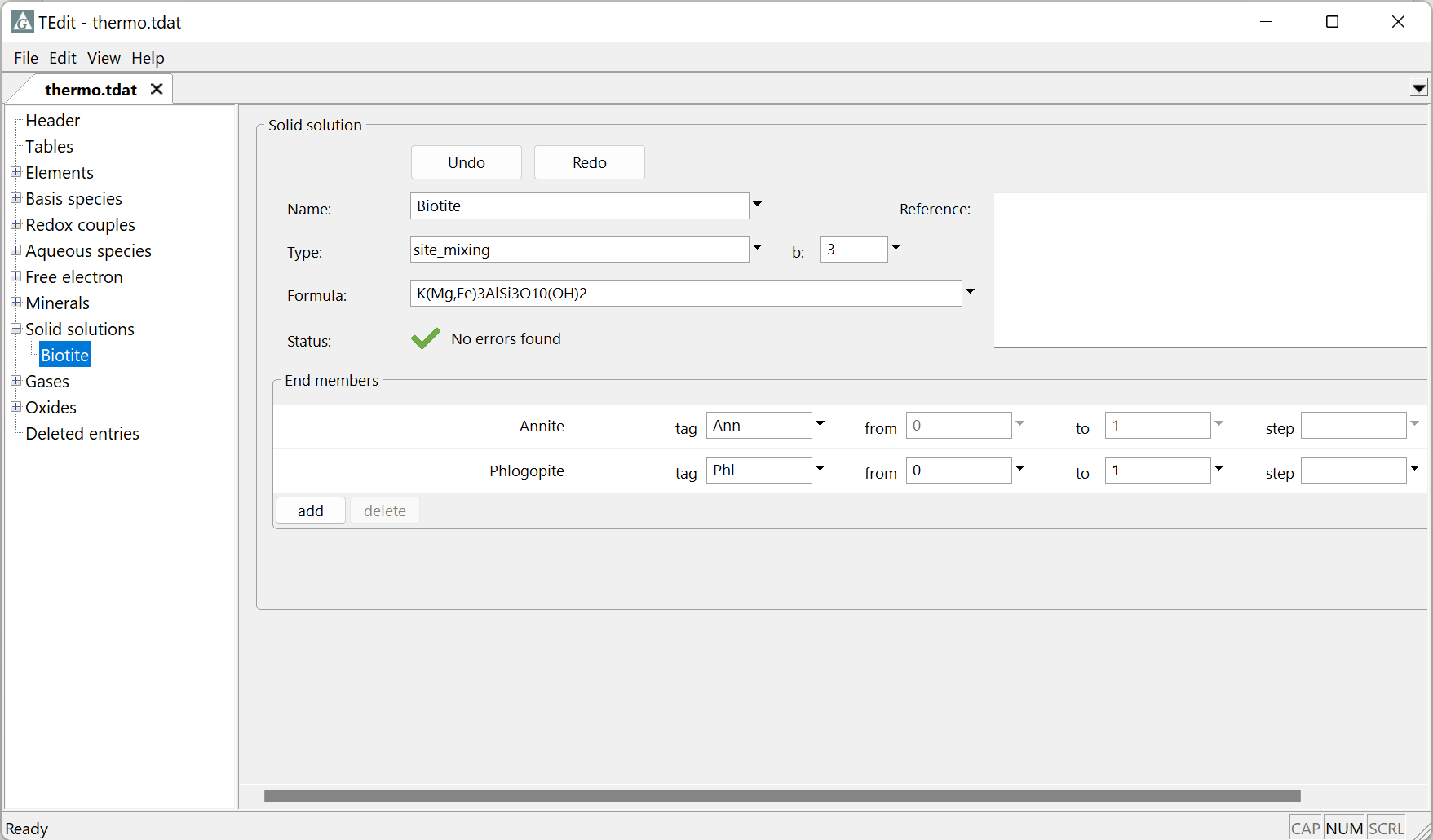 Supply solid solution name
Site number for site_mixing solutions
Select activity model type
Supply a tag for each end member mineral
Add the appropriate end members
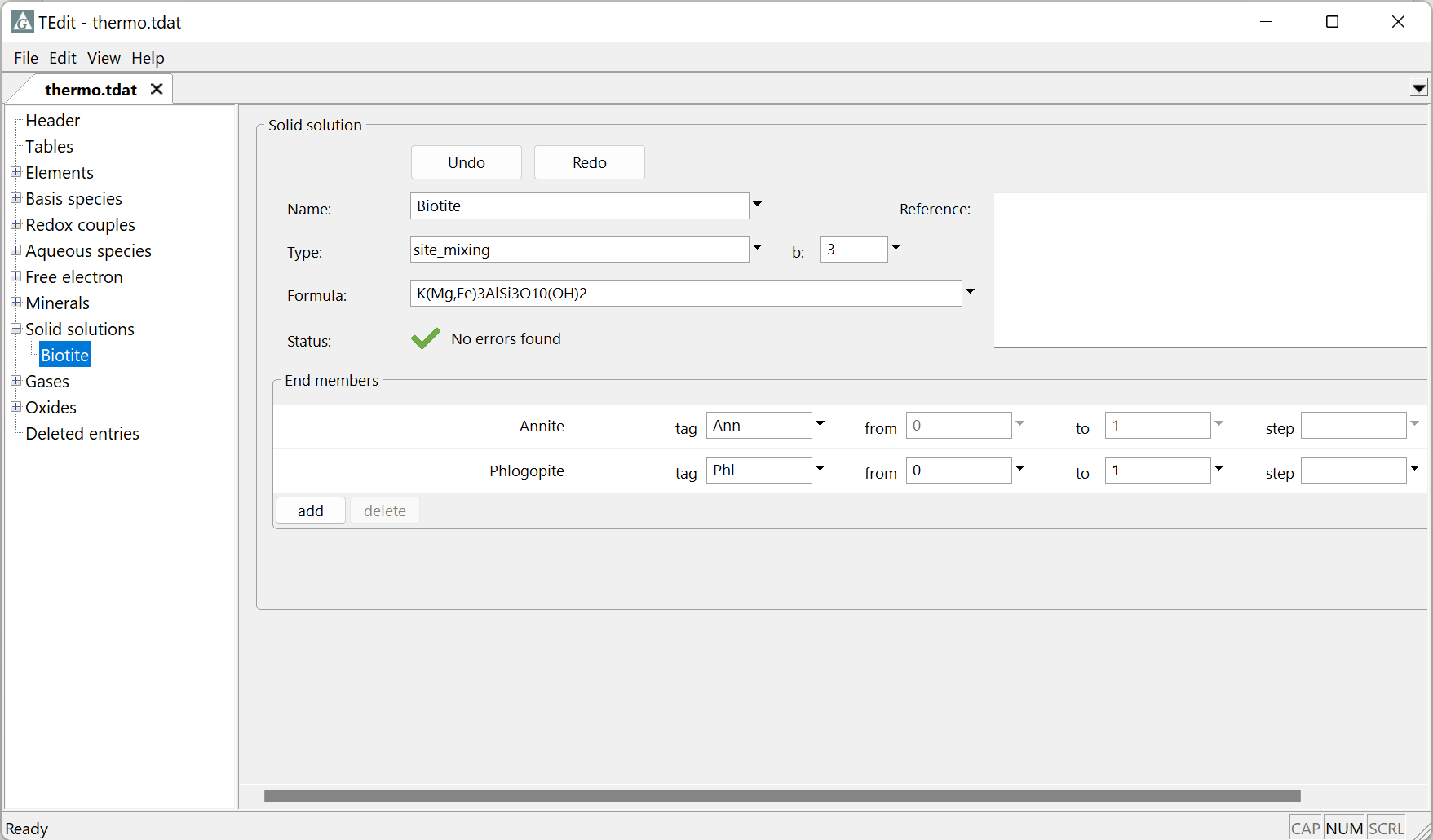 Save your changes by going to File → Save As… or File → Save